Тема: Захист прав дитини в сім’ї
Після засвоєння змісту цієї теми ви зможете:
називати державні органи та установи, що опікуються правами дитини;
оцінювати ситуації порушення прав дитини в сім’ї;
 розповідати про підстави і процедури позбавлення батьківських прав;
 розрізняти усиновлення та опіку і піклування;
моделювати та розв'язувати правові ситуації;
висловлювати судження щодо важливості і значення виховання дитини в сім’ї.
План уроку
Як держава захищає права дитини в сім’ї.
 Що таке опіка, піклування, усиновлення.
Проблемне питання.
Особливу увагу держава приділяє захисту прав дитини в сім’ї.

Чому саме цій проблемі приділяється особлива увага?
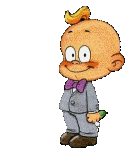 Статистичні дані:
100 мільйонів дітей у всьому світі жебракують;
50 мільйонів дітей працюють в небезпечних умовах;
120 мільйонів дітей не відвідують школу
3,5 мільйона дітей помирають від таких хвороб, які можна вилікувати
Запитання: 
1. Яка подія відбулася 20 листопада 1989 року
Була прийнята Конвенція ООН про права дитини
  2. Чи Україна приєдналася до підписання цього документа?
  Так
День захисту прав дитини
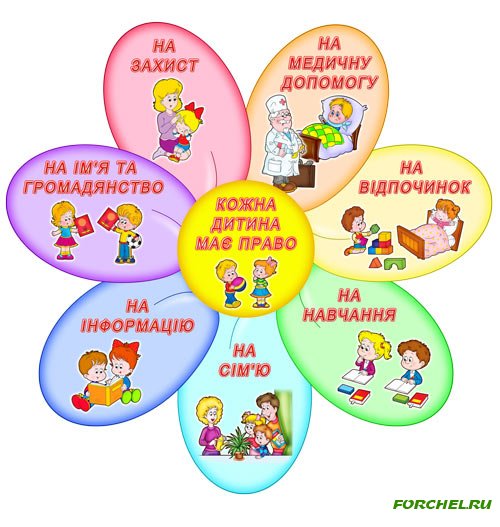 Робота з словником
Декларація – це проголошення намірів урядів країн зробити щось у своїй країні, аби всім добре жилося, і в першу чергу дітям.
Конвенція – це міжнародний         документ з якогось дуже 
важливого питання.
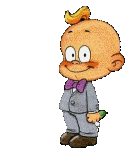 Робота з правовими джерелами:
Конституція України
   Стаття 32
  Ніхто не може зазнавати втручання в його особисте життя.
   Стаття 51
Сім’я, дитинство, материнство й батьківство охороняються державою.
Запитання
Чи не суперечать ці статті одна одній
Сімейний кодекс України
Стаття 5
Держава охороняє сім’ю, дитинство, материнство, батьківство, створює умови для зміцнення сім’ї.
2. Держава створює людині умови для материнства та     батьківства, забезпечує охорону прав матері та батька, матеріально та морально заохочує материнство та батьківство…
5. Ніхто не може піддаватись втручанню в його особисте сімейне життя, окрім випадків, передбачених Конституцією України.
Стаття 7
Сімейні відносини регулюються лише в тій частині, в якій це може бути допустимим та можливим з точки зору інтересів їх учасників та інтересів суспільства…
4. Регулювання сімейних відносин відбувається з урахуванням права на таємницю особистого життя їх учасників, їх права на особисту свободу та недопущення вільного втручання в сімейне життя.
Задання
•  вкажіть, на яких принципах повинна базуватись діяльність держави щодо врегулювання сімейних відносин.
                            Сімейний кодекс України
Стаття 5
3. Держава забезпечує пріоритет сімейного виховання дитини.
4. Держава бере під свою охорону кожну дитину, позбавлену належної батьківської опіки.
Стаття 150
1. Забороняються будь-які види експлуатації своєї дитини.
2. Забороняються фізичні покарання дитини батьками, а також застосування ними інших видів покарань, які принижують людську гідність.
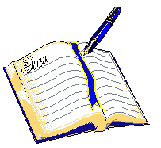 Закон України «Про охорону дитинства»
Стаття 10
…Держава здійснює захист дитини від:
…усіх форм фізичного і психічного насильства, образи, недбалого і жорстокого поводження з нею, експлуатації, включаючи сексуальні зловживання…;

…втягнення у злочинну діяльність, залучення до вживання алкоголю, наркотичних речовин…;

…залучення до екстремістських релігійних психокультових угрупувань та течій, використання її для створення та поширення порнографічних матеріалів, примушення до проституції, жебрацтва, бродяжництва, втягнення до азартних ігор тощо…
Практична робота в групах
І група
Батьки 10-річного Андрія постійно пиячать. Удома часто трапляються бійки. Щоб убезпечити себе, Андрій повинен вечорами йти з дому, тому хлопчик не завжди виконує домашні завдання, що позначається на результатах його навчання.
ІІ група
Батьки 8-річної Оксани ніде не працюють. Вони примушують дівчинку щоденно жебрачити. Практично всі зароблені нею гроші відбирають, використовуючи їх для придбання спиртного.
ІІІ група
Батько 13-річного Олега має невеличку авторемонтну майстерню. Він примушує сина працювати навіть у той час, коли хлопець повинен бути у школі. Батько аргументує це тим, що хлопець повинен допомагати сім’ї та отримати професію авторемонтника.
ІV група
Батьки забороняють 16-річній Вікторії гуляти увечері з друзями, ходити на дискотеки тощо,  не дають їй грошей на дрібні витрати, вечорами зачиняють у кімнаті, аргументуючи свої дії тим, що їхня дочка повинна успішно закінчити школу.
Словарна робота
Діти
Сироти
Дитячий будинок
Усиновлення
Інваліди
Біженці
Турбота
Милосердя
Увага
Доброта
Допомога
Ласка
1. Що об’єднує слова, записані в першому стовпчику

2. Що об'єднує слова, записані в другому стовпчику

3. Що потрібно цим дітям

4. Записати правові визначення до понять, записаних у лівому стовпчику.
Опіка і піклування над дітьми - це правова форма захисту особистих і майнових прав та інтересів дітей, які внаслідок певних обставин не можуть здійснювати їх самостійно
встановлюється над дітьми, які залишилися
   без батьківського піклування;
 опіка встановлюється над малолітньою дитиною, яка не досягла 14 років;
піклування встановлюється над неповнолітньою дитиною у віці від 14 до 18 років;
 встановлюється над дитиною органом опіки і піклування, які ведуть справи опіки та піклування, зокрема контролюють умови утримання, виконання, навчання дитини тощо.
Опікун (піклувальник)
1) зобов'язаний виховувати дитину, піклуватися про її здоров'я, фізичний, психічний, духовний розвиток, забезпечити  одержання  нею  повної загальної середньої освіти; 	
2) має право самостійно визначати способи виховання дитини з урахуванням думки дитини; 	
3) має право вимагати  повернення дитини  від будь-якої особи, яка тримає її у себе не на підставі закону або рішення суду 	
4) не має права перешкоджати спілкуванню дитини з її батьками та іншими родичам
Усиновлення – це прийняття усиновлювачем у свою сім'ю особи на правах дочки чи сина, що здійснене на підставі рішення суду
Усиновленим :
може бути дитина (кількість дітей, яку може усиновити один усиновлювач, не обмежується);
може бути повнолітня особа, яка не має матері, батька або була позбавлена їхнього піклування, але лише у виняткових випадках і за рішенням суду;
дитина, покинута в пологовому будинку (іншому закладі охорони здоров'я) або яку відмовилися забрати з них батьки, інші родичі, може бути усиновлена після досягнення нею 2-місячного віку, а дитина, яку було підкинуто чи знайдено - після спливу 2 місяців з часу її знайдення;
якщо на обліку для можливого усиновлення перебувають рідні брати та сестри, вони не можуть бути роз'єднані при їх усиновленні
Усиновлювачем дитини може бути:
1) дієздатна особа віком не молодша 21 року, за винятком, коли усиновлювач є родичем дитини; 
2) старша за дитину не менше як 15 років: різниця у віці між усиновлювачем та дитиною не може бути більшою, ніж 45 років
3) усиновлювачем повнолітньої особи може бути повнолітня дієздатна особа (різниця у віці не може бути меншою 18 років);
4)усиновлювачами можуть бути подружжя (має переважне право на усиновлення), а також особи, зазначені в СКУ;
5)усиновлювачами не можуть бути особи однієї статі;

Переважне перед іншими особами право на усиновлення однієї і тієї ж дитини має громадянин України:
1) в сім'ї якого виховується дитина;
2) який є чоловіком матері, дружиною батька дитини, яка усиновлюється;
3) який усиновлює кількох дітей, які є братами, сестрами;
4) який є родичем дитини.
ПРАВОВІ   НАСЛІДКИ   УСИНОВЛЕННЯ
з моменту усиновлення припиняються особисті та майнові права і обов'язки між батьками та особою, яка усиновлена, а також між нею та іншими її родичами за походженням;
при усиновленні дитини однією особою особисті та майнові права та обов'язки можуть бути збережені за бажанням матері, якщо усиновлювачем є чоловік, або за бажанням батька, якщо усиновлювачем є жінка;                                               
з моменту усиновлення виникають взаємні особисті немайнові та майнові права та обов'язки між особою, яка усиновлена (а в майбутньому між її дітьми, внуками), та усиновлювачем і його родичами за походженням;
усиновлення надає усиновлювачеві права і накладає на нього обов'язки щодо дитини, яку він усиновив, у такому ж обсязі, який мають батьки щодо дитини;
усиновлення надає особі, яку усиновлено, права і накладає на неї обов'язки щодо усиновлювача у такому ж обсязі, який має дитина щодо своїх батьків.
Рефлексія
Поясніть, як ви розумієте зміст українських народних казок
1.  Не та мати, що народила, а та, яка виховала й вигодувала.
2.  З хати по нитці – сиротині свитина.
3.  Не той батько, що зродив, а той, що до ума довів.
4.  Сирітська сльоза не капає дарма.
5.  Ніхто не бачить і не чує, як сирота плаче і горює.
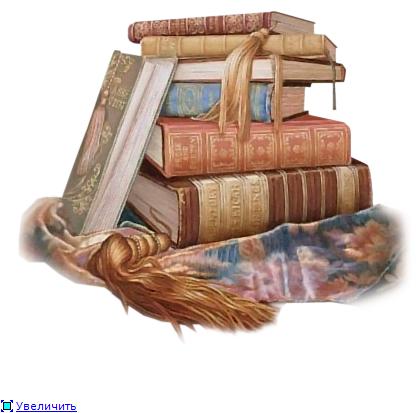 ДОМАШНЄ ЗАВДАННЯ
Опрацювати матеріал підручника;
Підготувати інформацію про благодійні акції, які проводяться у школі і в яких ти особисто брав участь.
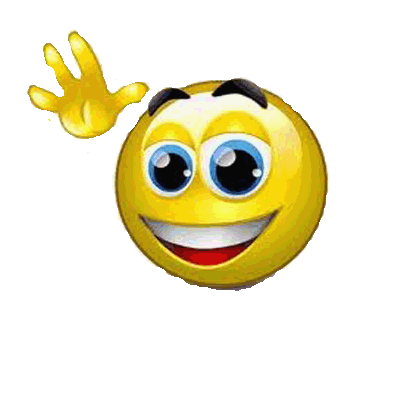